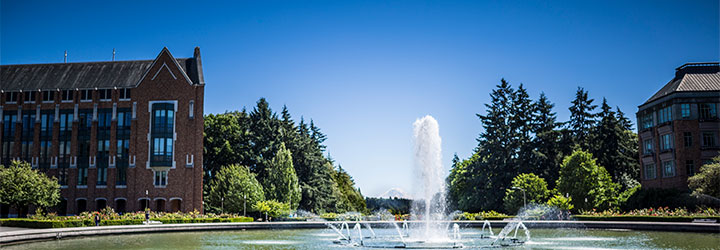 Comparisons Sorts
CSE 332 Spring 2025
Lecture 14
Announcements
Don’t discuss midterm yet (makeups happening next week)
We’ll release solutions once everyone has taken it.
Sorting exercise (re-)hidden, it’ll be out tonight
Three goals
Insertion Sort
for(i from 1 to n-1){
	int index = i
	while(a[index-1] > a[index]){
		swap(a[index-1], a[index])
		index = index-1
	}
}
Selection  Sort
Heap     Sort
Heap Sort (Better)
A Different Idea
So far our sorting algorithms:
Start with an (empty) sorted array
Add something to it.
Different idea: Divide And Conquer:

Split up array (somehow)
Sort the pieces (recursively)
Combine the pieces
https://www.youtube.com/watch?v=XaqR3G_NVoo
Merge Sort Pseudocode
mergeSort(input) {
   if (input.length == 1)
      return
   else
      leftHalf = mergeSort(new [0, ..., mid])
      rightHalf = mergeSort(new [mid + 1, ...])
      return merge(leftHalf, rightHalf)
}
How Do We Merge?
Turn two sorted lists into one sorted list:

Start from the small end of each list.
Copy the smaller into the combined list
Move that pointer one spot to the right.
Merge Sort Analysis
Quick Sort
Still Divide and Conquer, but a different idea:
Let’s divide the array into “big” values and “small” values
And recursively sort those
What’s “big”? 
Choose an element (“the pivot”) anything bigger than that.
How do we pick the pivot?
For now, let’s just take the first thing in the array:
Swapping
Swapping
https://www.youtube.com/watch?v=ywWBy6J5gz8
Quick Sort
Quick Sort Analysis (Take 1)
What is the best case and worst case for a pivot?
Best case:
Worst case:
Recurrences:
Best:


Worst:
Running times:
Best:
Worst:
Quick Sort Analysis (Take 1)
What is the best case and worst case for a pivot?
Best case:
Worst case:
Recurrences:
Best:


Worst:
Running times:
Best:
Worst:
Picking the median
Picking the smallest or largest element
Choosing a Pivot
Choosing a Pivot
Median of Three
Take the median of the first, last, and midpoint as the pivot.
Fast!
Unlikely to get bad behavior (but definitely still possible)
Reasonable default choice.
Quick Sort Analysis
Constant Factors
Why is QuickSort called QuickSort---the worst case is slower than mergesort!
The constant factors for QuickSort tend to be better on average. Creating new memory is expensive, and it turns out that simple pivot selection rules are VERY likely to avoid worst-case. It really is quick in practice!!
Most practical implementations of recursive sorts set the base case larger than 1, and run an iterative sort (e.g., insertion sort) instead.
Creating a recursive call is actually pretty expensive---for n=10, say insertion sort is probably faster.
Big-O is same as the “main” sort, regardless of what you do for the base case.
Lower Bound
Comparison Sorting Lower Bound
Decision Trees
Proving the lower-bound
Comparison Sorting Lower Bound
Decision Trees
Suppose we have a size 3 array to sort. 
We will figure out which array to return by comparing elements.
When we know what the correct order is, we’ll return that array.

In our real algorithm, we’re probably moving things around to make the code understandable.
Don’t worry about that for the proof.
Whatever tricks we’re using to remember what’s big and small, it doesn’t matter if we don’t look first!
a<b<c; a<c<b; b<a<c; 
b<c<a; c<b<a; c<a<b
Ask: is 
a < b?
a<b<c; a<c<b; c<a<b
b<a<c; b<c<a; c<b<a
Ask: is
a<c?
Ask: is
b<c?
b<c<a; c<b<a
a<b<c
a<c<b; c<a<b
b<a<c
Ask: is
b<c?
Ask: is
a<c?
a<c<b
c<a<b
b<c<a
c<b<a
Complete the Proof
Complete the Proof
Takeaways
A tight lower bound like this is very rare.
This proof had to argue about every possible algorithm 
that’s really hard to do. 

We can’t come up with a more clever recurrence to sort faster.
This theorem actually says things about data structures, too!
You’ll prove it yourselves in an upcoming exercise.
Unless we make some assumptions about our input.
And get information without doing the comparisons.
Wrap-up
Summary
You have a bunch of data. How do you sort it?

Honestly…use your language’s default implementation
It’s been carefully optimized.
Unless you really know something about your data, or the situation your in
Not a lot of extra memory? Use an in-place sort.
Want to sort repeatedly to break ties? Use a stable sort.
Know your data all falls into a small range? Bucket (or maybe Radix) sort.
Non-Comparison Sorts
Avoiding the Lower Bound
Can we avoid using comparisons?

In general, probably not. 
If you’re trying to write the most general code, definitely not.

But what if we know that all of our data points are small integers?
Bucket Sort (aka Bin Sort)
Bucket Sort
Radix Sort
For each digit (starting at the ones place)
Run a “bucket sort” with respect to that digit
Keep the sort stable!
Radix Sort: Ones Place
Radix Sort by Ones Place
Keep Stable: Later elements go at end of linked list
200
012
234
555
777
789
679
562
Copy back in new order.
Radix Sort: Tens Place
Radix Sort by Tens Place
Keep Stable: Later elements go at end of linked list
200
012
234
555
562
777
789
679
Copy back in new order. Sorted by tens, then ones.
Radix Sort: Hundreds Place
012
555
679
777
200
234
562
789
Radix Sort
Radix Sort
When can you use it?

ints and Strings. As long as they aren’t too large.